Vyšehradská zastavení
Univerzita třetího věku
2012
Vyšehradská zastavení 2012
Znak Královské kolegiátní kapituly
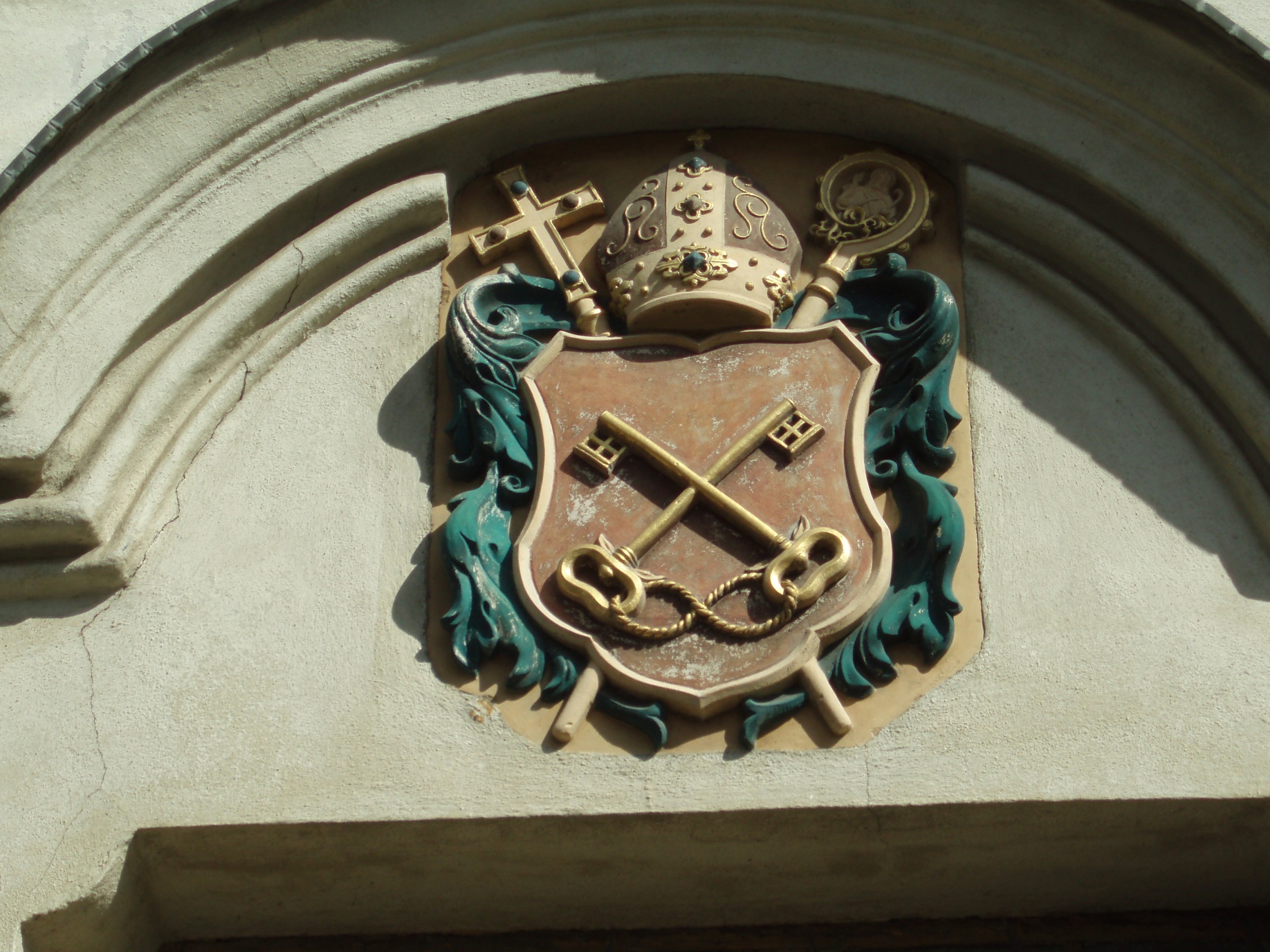 Vyšehradská zastavení 2012
Vyšehradská zastavení 2012Probošt kapituly Monsignore Otte
Vyšehradská zastavení 2012
Vyšehradská zastavení 2012
Vyšehradská zastavení 2012
Vyšehradská zastavení 2012
Pečeť kapituly 
(sv. Petr mrská v loži knížete Bedřicha za to, že zcizil kapitulní majetek – ves Svrčovice)
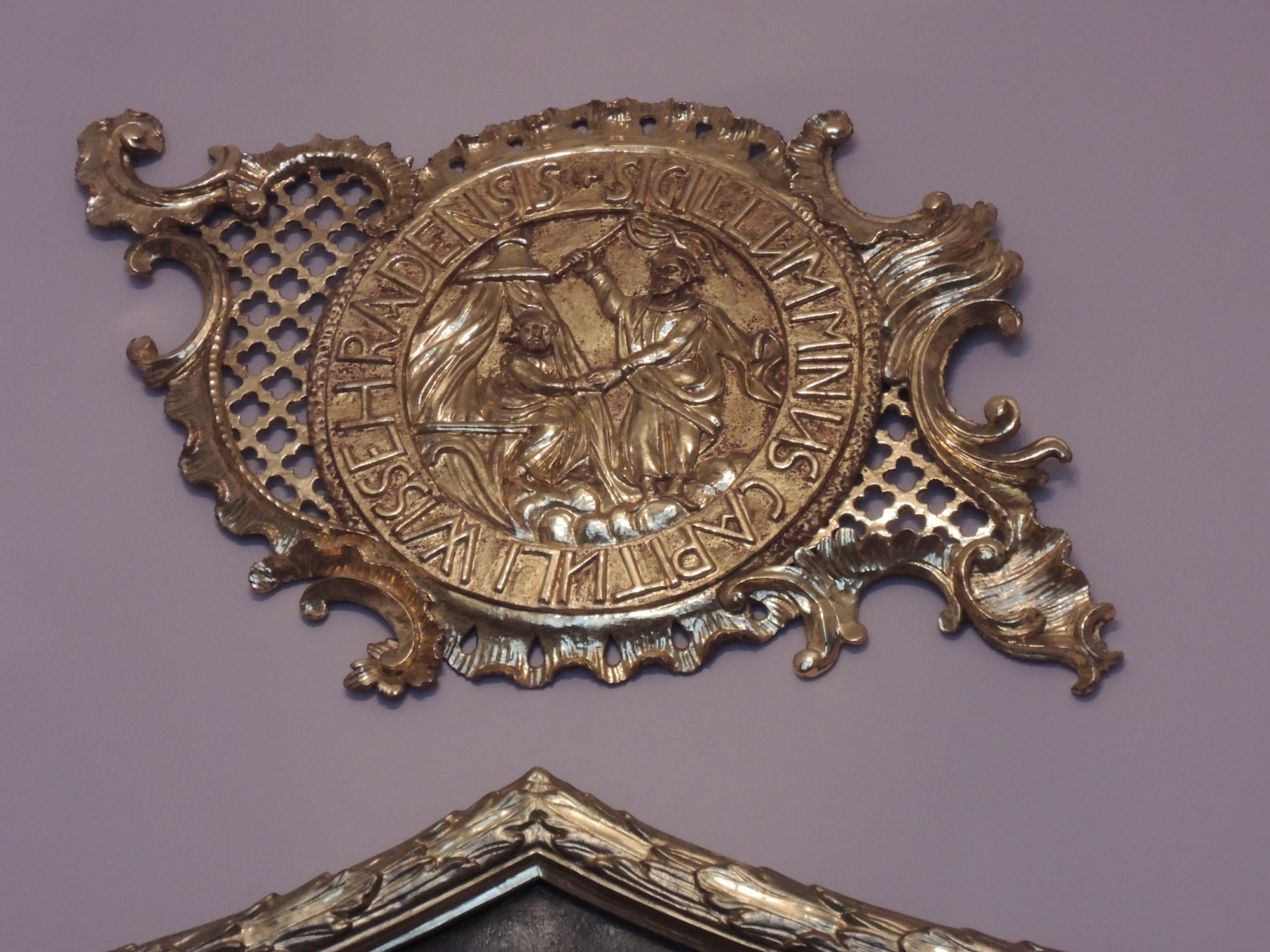 Vyšehradská zastavení 2012Na kapitulní vinici
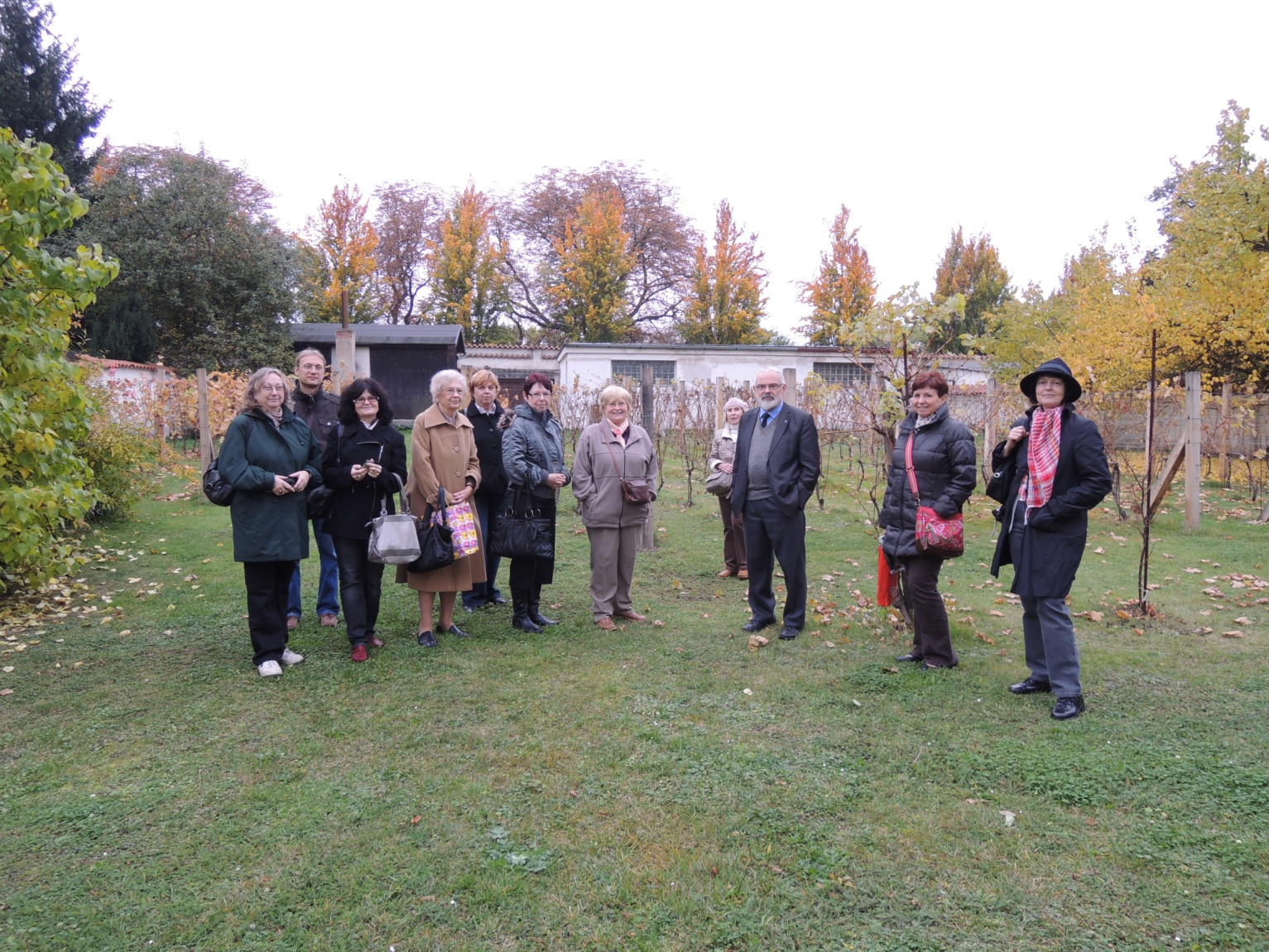 Vyšehradská zastavení 2012Na kapitulní vinici
Vyšehradská zastavení 2012
Vyšehradská zastavení 2012V rotundě sv. Martina
Vyšehradská zastavení 2012V rotundě sv. Martina
Vyšehradská zastavení 2012 kopie původní sochy sv. Václava z Václavského náměstí
Vyšehradská zastavení 2012 Přemysl a Libuše
Vyšehradská zastavení 2012 Eliška Přemyslovna
Vyšehradská zastavení 2012Pomník probošta Mikuláše Karlacha (2003)
Vyšehradská zastavení 2012Přemysl Oráč
Vyšehradská zastavení 2012
Vyšehradská zastavení 2012Ztracenka